心中的“小问号”
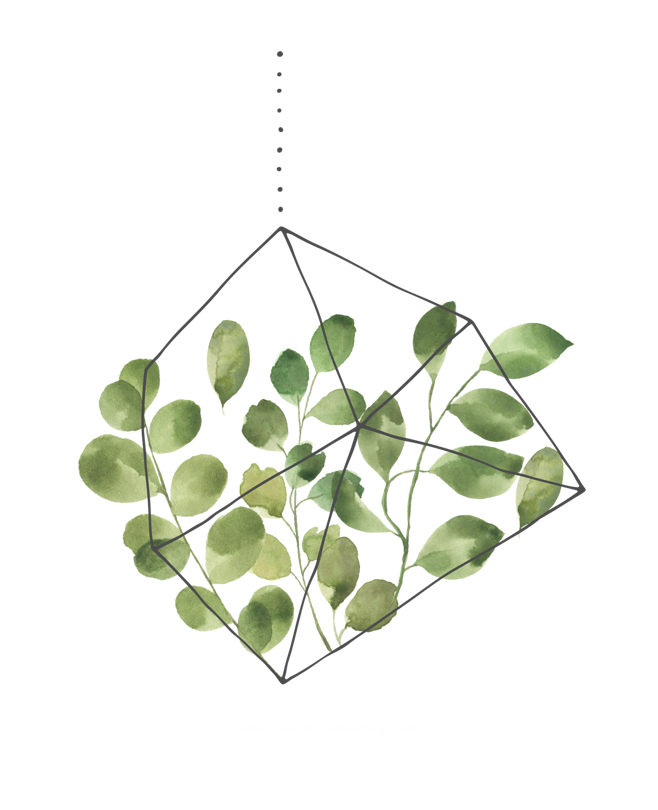 ——以部编版二下第六单元读写结合教学设计为例
丽华三小   蒋莉
目
01
单元整体设计简述
录
02
CONTENTS
设计到实施的转化
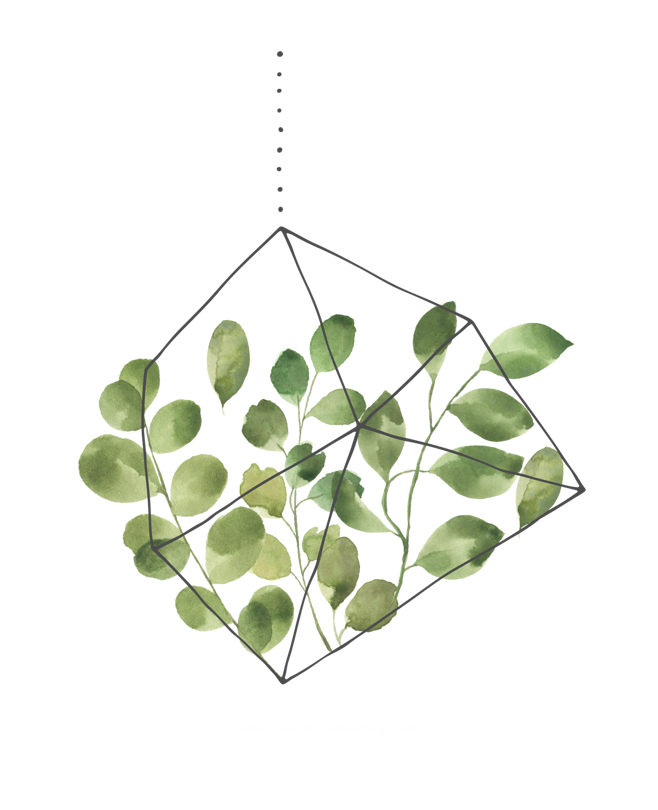 03
收获与反思
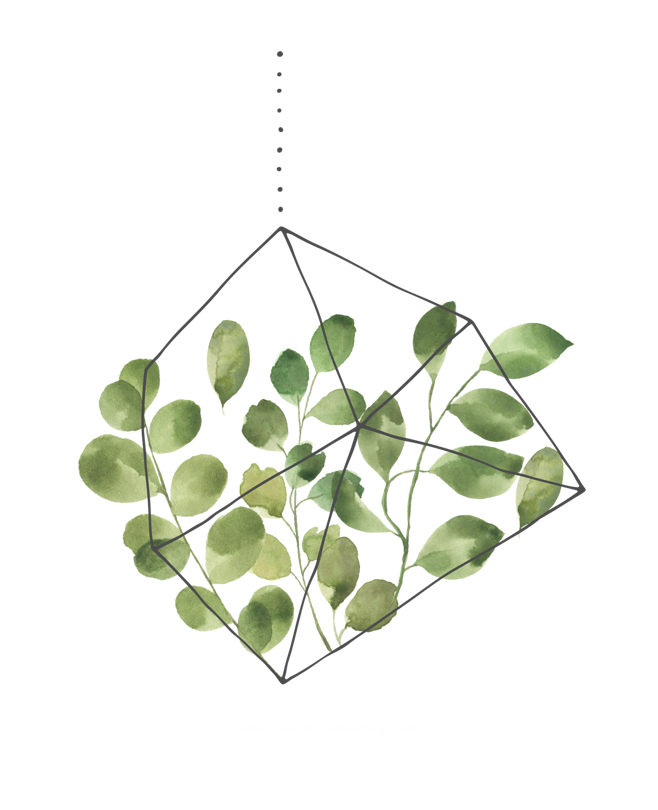 单元整体设计简述
语文要素
单元主题
单元内容
写话
提取主要信息，了解课文内容
大自然的秘密
课文、古诗和语文园地六
我心中的“小问号”
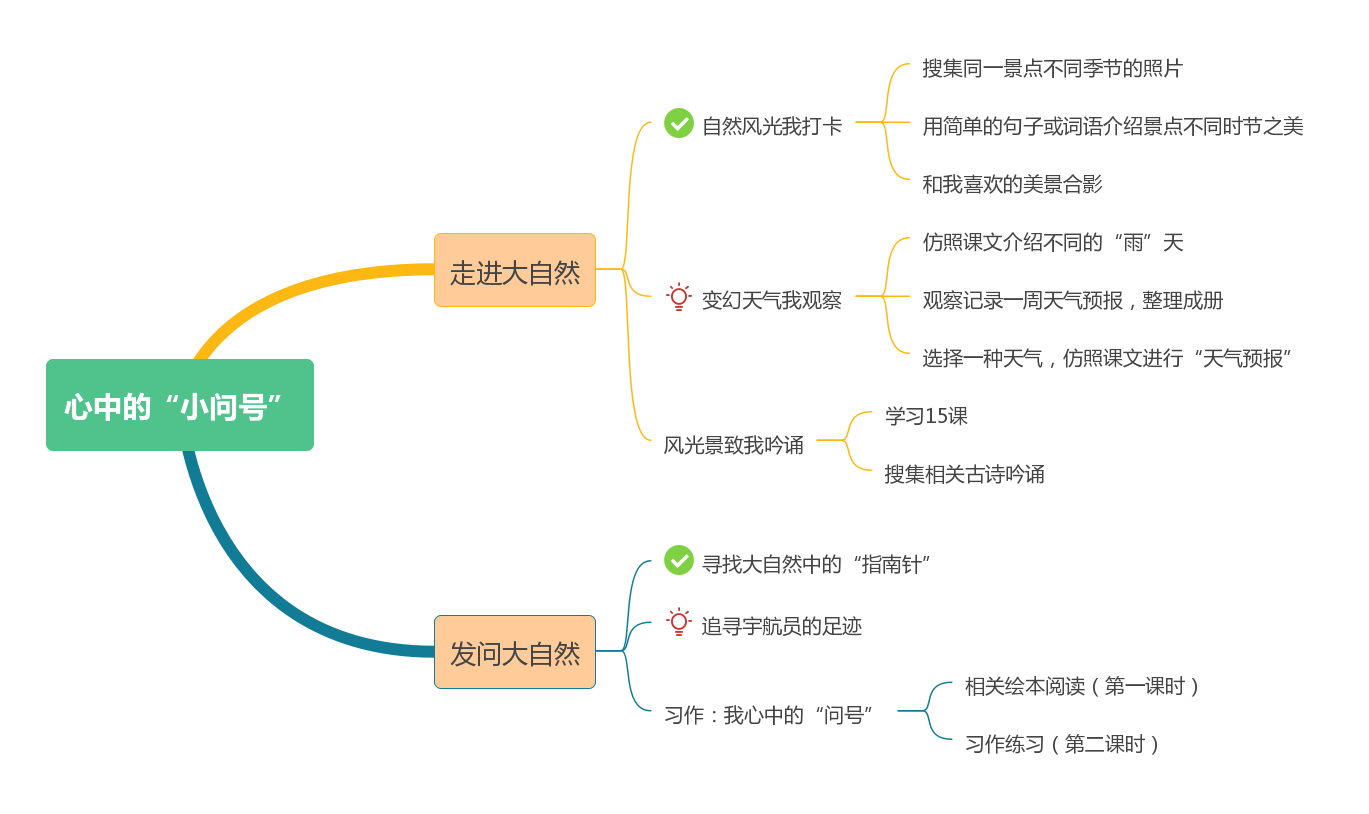 设计到实施的转化
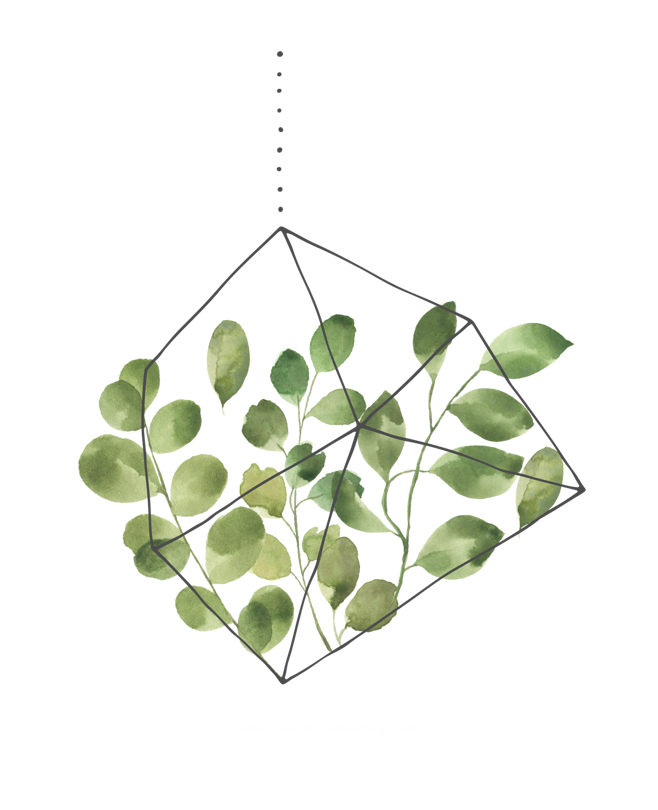 收获与反思
设计时紧扣本单元的人文主题和语文要素。
有效而适时地引入绘本，帮助学生组织语言，启发思维。
在写话教学中，学生的想象世界和经验世界总是有待于教师智慧地开发。
THANKS